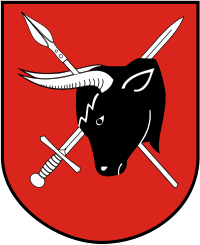 Wykonanie budżetu  Miasta  Sejny w 2018 roku
Wykonanie budżetu w 2018 roku
Dochody
2018 – 22.918.522,03 PLN
2017 – 22.658.099,51 PLN
2016 - 20.143.093,96 PLN
tj. 98,85% planu
Wydatki
2018 – 21.798.638,64 PLN 
2017 – 20.832.788,18 PLN 
2016 - 18.674.403,55 PLN
tj. 93,00 % planu
Przychody (wolne środki)
2018 – 1.375.506,59 PLN
2017 – 977.753,26 PLN 
2016 - 865.111,85 PLN
Rozchody (spłaty kredytów)
2018 – 1.325.269,00 PLN 
2017 – 1.427.558,00 PLN
2016 - 1.356.052,00 PLN
Realizacja dochodów w ostatnich latach
Dochody  Miasta w 2018 – czyli skąd biorą się pieniądze w budżecie Miasta
Do najważniejszych źródeł z jakich pochodzą pieniądze w budżecie zaliczamy : dochody własne , subwencje i dotacje.
Dochody  Miasta w 2017 – czyli skąd biorą się pieniądze w budżecie Miasta
Dochody własne gromadzimy na podstawie różnych ustaw, wpływają głównie od mieszkańców w formie podatków i opłat, ze sprzedaży majątku gminy, jego najmu i dzierżawy, część otrzymujemy z Urzędów Skarbowych, które dla gminy pobierają niektóre podatki i z Ministerstwa Finansów, które przekazuje środki z pobranych podatków dochodowych.
Dochody Własne Miasta w 2018  (40 % dochodów ogółem) – czyli skąd biorą się pieniądze w budżecie Miasta
Dochody  Miasta w 2018 – dochody z podatków w 2018 r (58 % dochodów własnych )
Dochody  Miasta w 2018 – dochody z podatków w 2018 r (58 % dochodów własnych )
W porównaniu z latami poprzednimi :
Udziały w podatkach od osób prawnych i fizycznych
Kształtowanie się dochodów podatkowych Miasta w kolejnych latach   (poprawa ściągalności punktem planu naprawczego )
Kształtowanie się wskaźnika dochodów podatkowych na mieszkańca w kraju i naszym Mieście
Dochody Miasta – subwencja (stanowi 32% dochodów ogółem)
Subwencja – to bezzwrotne środki należne Miastu z budżetu państwa, otrzymywane z Ministerstwa Finansów na określone cele np. subwencja oświatowa na funkcjonowanie szkół i przedszkoli
Dochody Miasta – dotacje celowe (26% dochodów ogółem)
Dotacje, to środki , które Miasto otrzymuje z budżetu państwa za pośrednictwem Wojewody lub innych instytucji. Dotacje mają ściśle określone przeznaczenie i można je wydać tylko na wskazany cel, nie można nimi dowolnie dysponować. Z otrzymanych dotacji trzeba się rozliczyć a niewykorzystana kwota musi być zwrócona.
Realizacja wydatków w Mieście Sejny  w ostatnich latach.Wydatki Miasta, są to środki publiczne przeznaczane na realizację zadań określonych w ustawach m.in. na zadania własne gminy, zadania z zakresu administracji rządowej i inne zlecone gminie oraz przejęte przez gminę.
Wydatki ogółem w 2018 roku wg działów wydatkowania.
Wydatki w poszczególnych działach na przestrzeni lat :
Rozliczenie zgromadzonych dochodów i poniesionych wydatków na ochronę środowiska
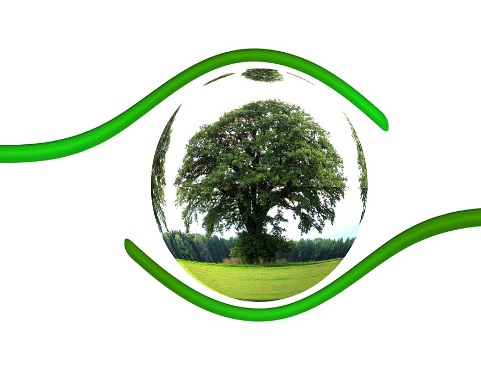 Rozliczenie zgromadzonych dochodów i poniesionych wydatków na odbiór i zagospodarowanie odpadów komunalnych
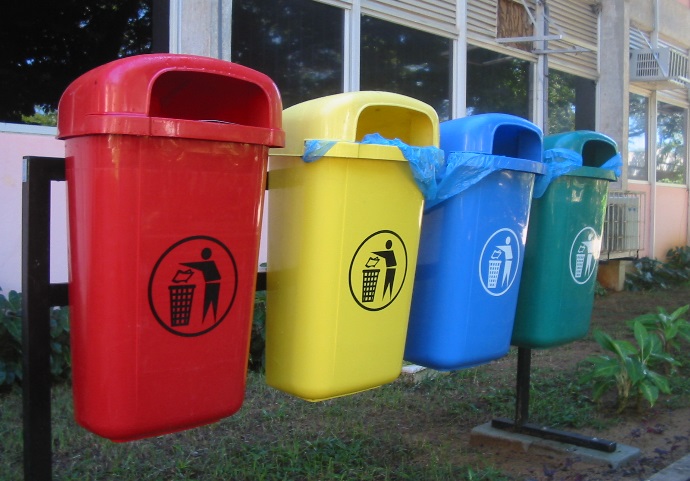 Rozliczenie zgromadzonych dochodów z tytułu zezwoleń na sprzedaż alkoholu i poniesionych wydatków na przeciwdziałanie narkomanii, profilaktykę i rozwiązywanie problemów alkoholowych
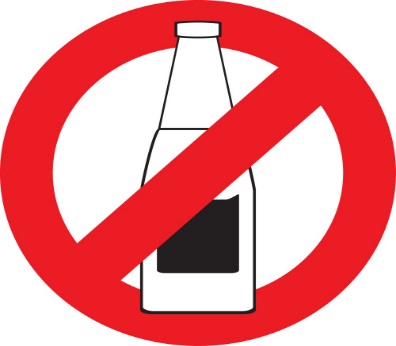 Dotacje Wydatki z budżetu Miasta na rzecz różnych jednostek organizacyjnych oraz osób prawnych
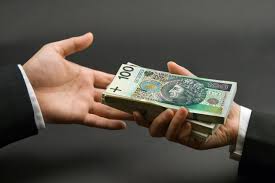 Wydatki Miasta - 41% wydatków ogółem stanowią wydatki na oświatę  - poniżej przedstawienie proporcji otrzymywanej subwencji i jej części oświatowej w porównaniu z wydatkami na oświatę.
Wydatki na szkoły i część oświatowa subwencji
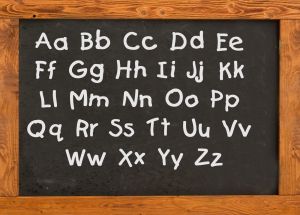 Wydatki na dotacje dla prowadzących niepubliczne szkoły i przedszkola
Wydatki na MOPS (wydatki na całą opiekę społeczną to 28 % ogółu wydatków)
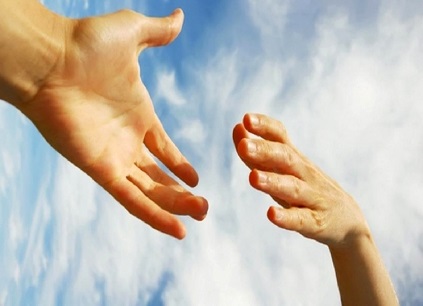 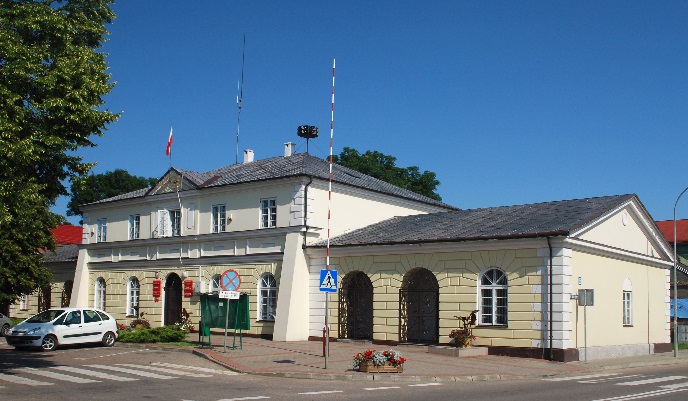 Wydatki na administrację(podobnie do roku 2017 r. wydatki te  to  11 % ogółu wydatków)
Istotne należności Miasta na 31 grudnia
Zobowiązania Miasta wobec banków
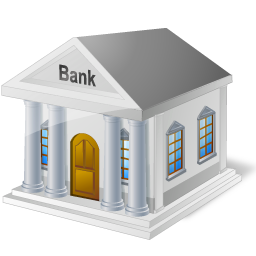 Zobowiązania Miasta wobec fin. Publicznych
Zobowiązania Miasta ogółem na tle wykonanych dochodów
Wydana 1 złotówka z budżetu Miasta to wydatek na :
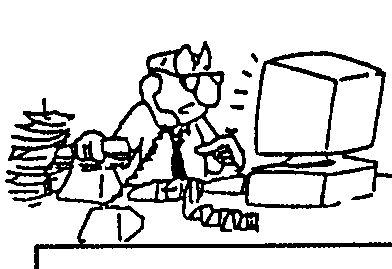 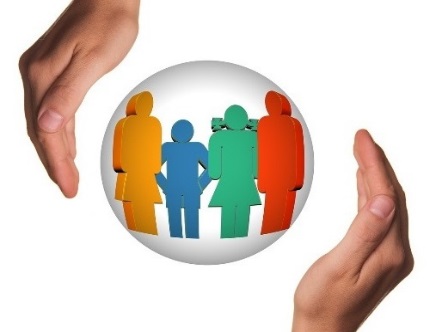 0,28 zł  na  pomoc społeczną
0,11 zł  na administrację publiczną
0,41 zł na oświatę i wychowanie
Wydana 1 złotówka z budżetu Miasta to :
0,01 zł   na ochronę zdrowia
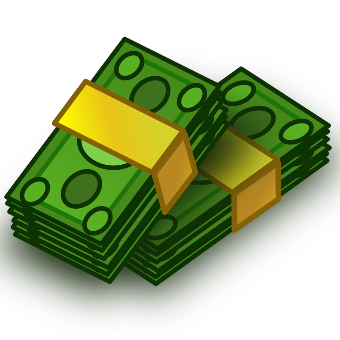 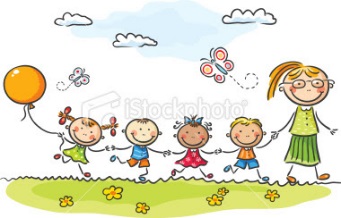 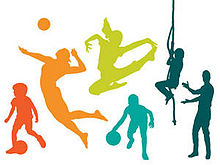 0,01 zł na obsługę długu publicznego
 (tylko odsetki od naszego zadłużenia)
0,01 zł  na  edukacyjną opieka wychowawczą
 (min. utrzymanie świetlic szkolnych)
0,03zł na gospodarkę mieszkaniową
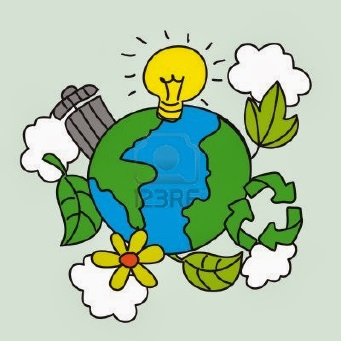 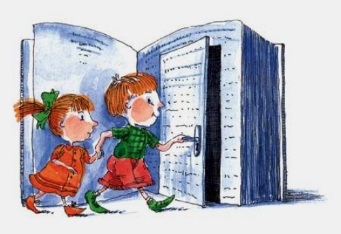 0,08 zł  gospodarka komunalna i ochrona środowiska
0,03 zł  kultura i ochrona dziedzictwa narodowego
Przedstawiliśmy Państwu krótką prezentację o budżecie Miasta Sejny za rok 2018.
Opracowanie to  jest z założenia uproszczone. Szczegółowe dane o budżecie można uzyskać w Urzędzie Miasta a uchwała budżetowa wraz z załącznikami oraz uchwały i zarządzenia wprowadzające zmiany jak i  sprawozdanie z wykonania budżetu  znajdują się na stronie internetowej :

http://bip.um.sejny.wrotapodlasia.pl/
Dziękujemy za uwagę.
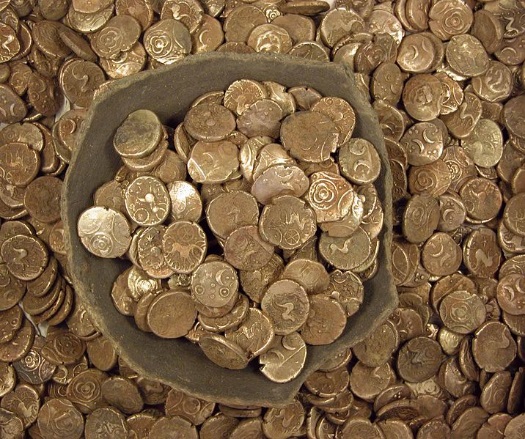 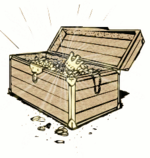 ….
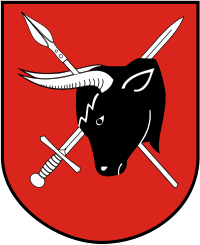